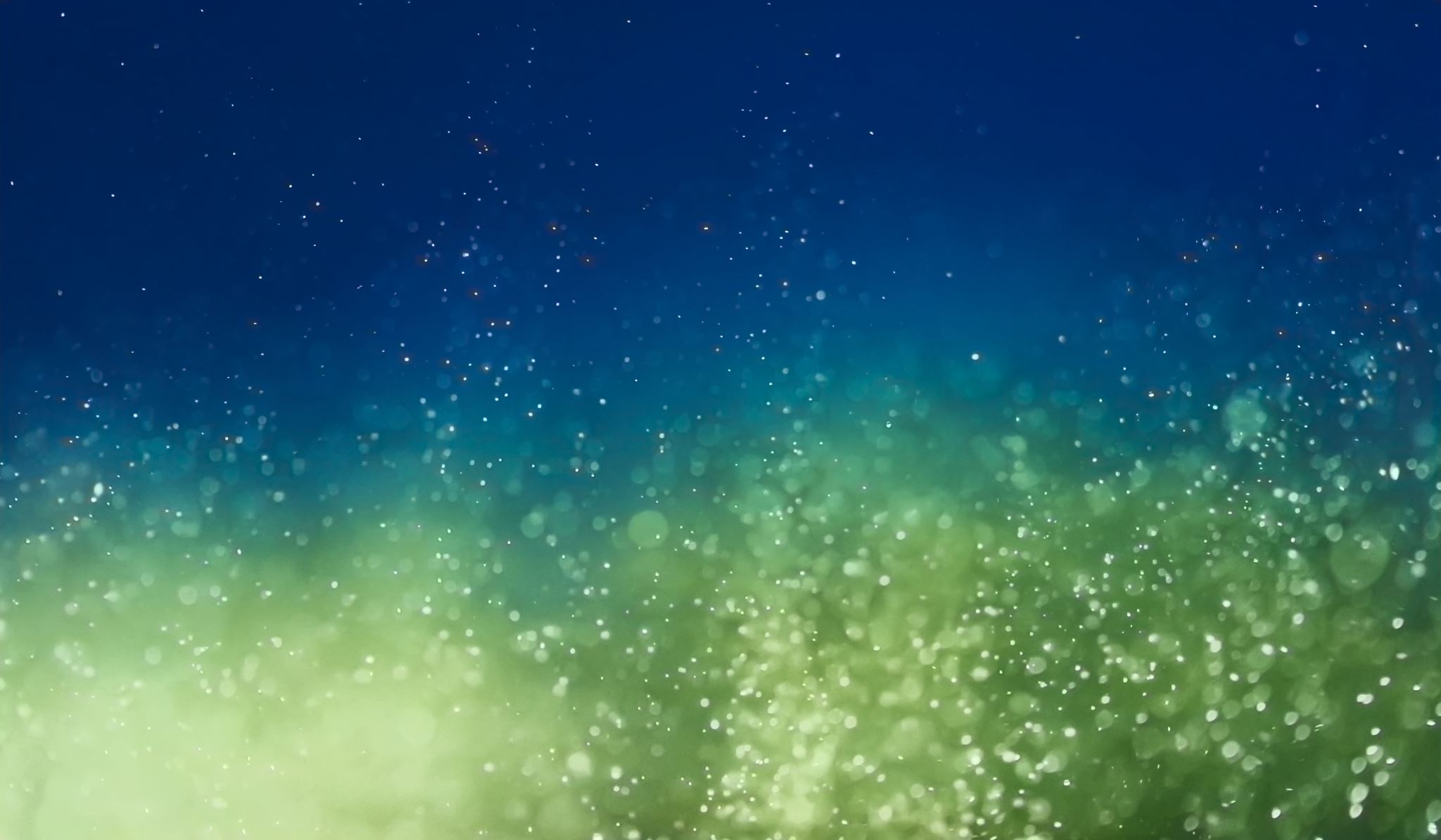 Grade 11 GPS
A preview of what’s to come in your grade 12 year
5/18/2023
GPS 2023
1
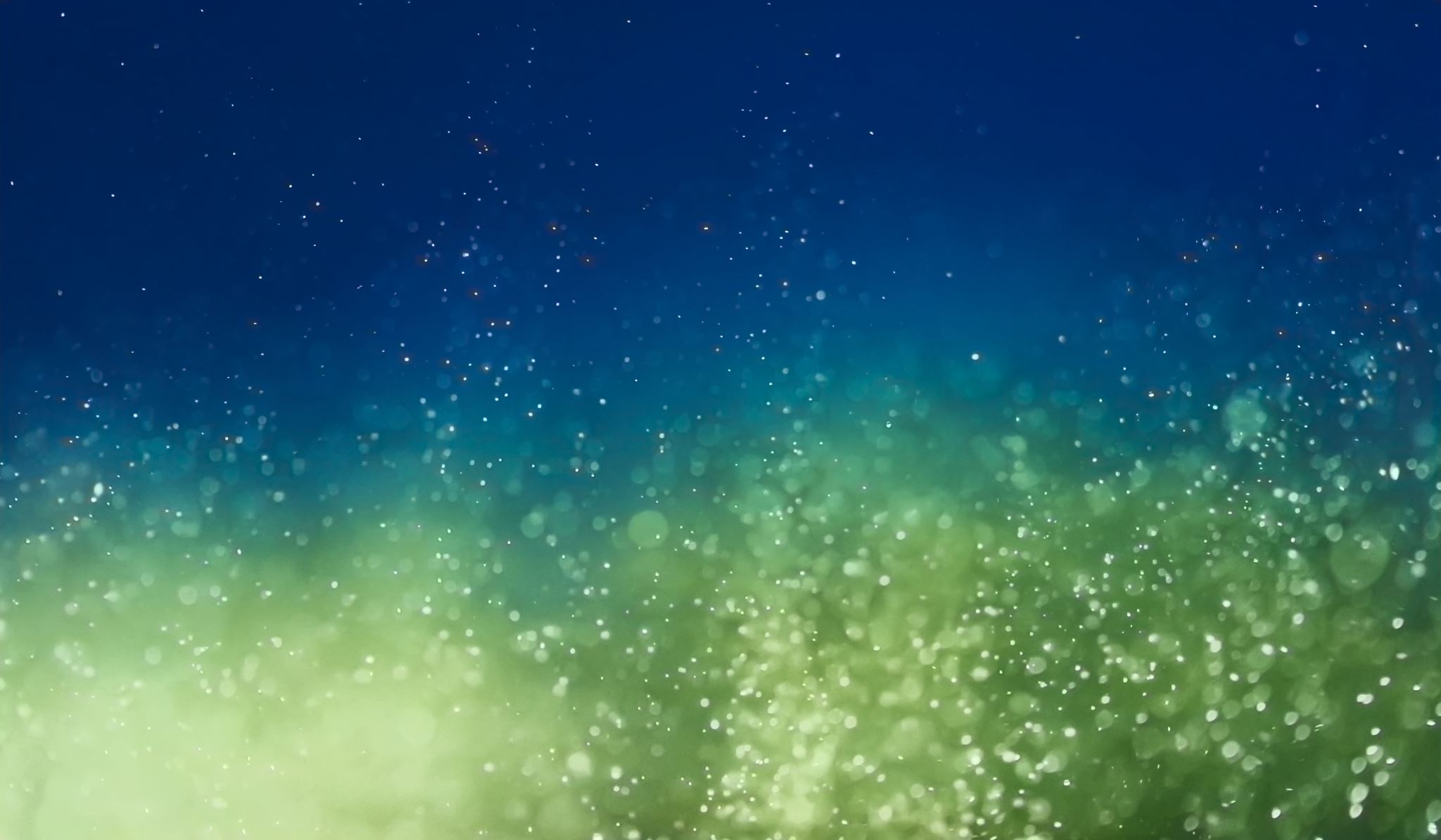 WHAT is GPS?
GPS stands for Guide to Post-Secondary.  The meetings take place at lunch and are held once a month.  Things we will cover at the GPS meeting next year:

Transcripts and STS
Deadlines for applying to some BC post-secondaries
Updates on Post-Secondary/Info Nights
Scholarship information
5/18/2023
GPS 2023
2
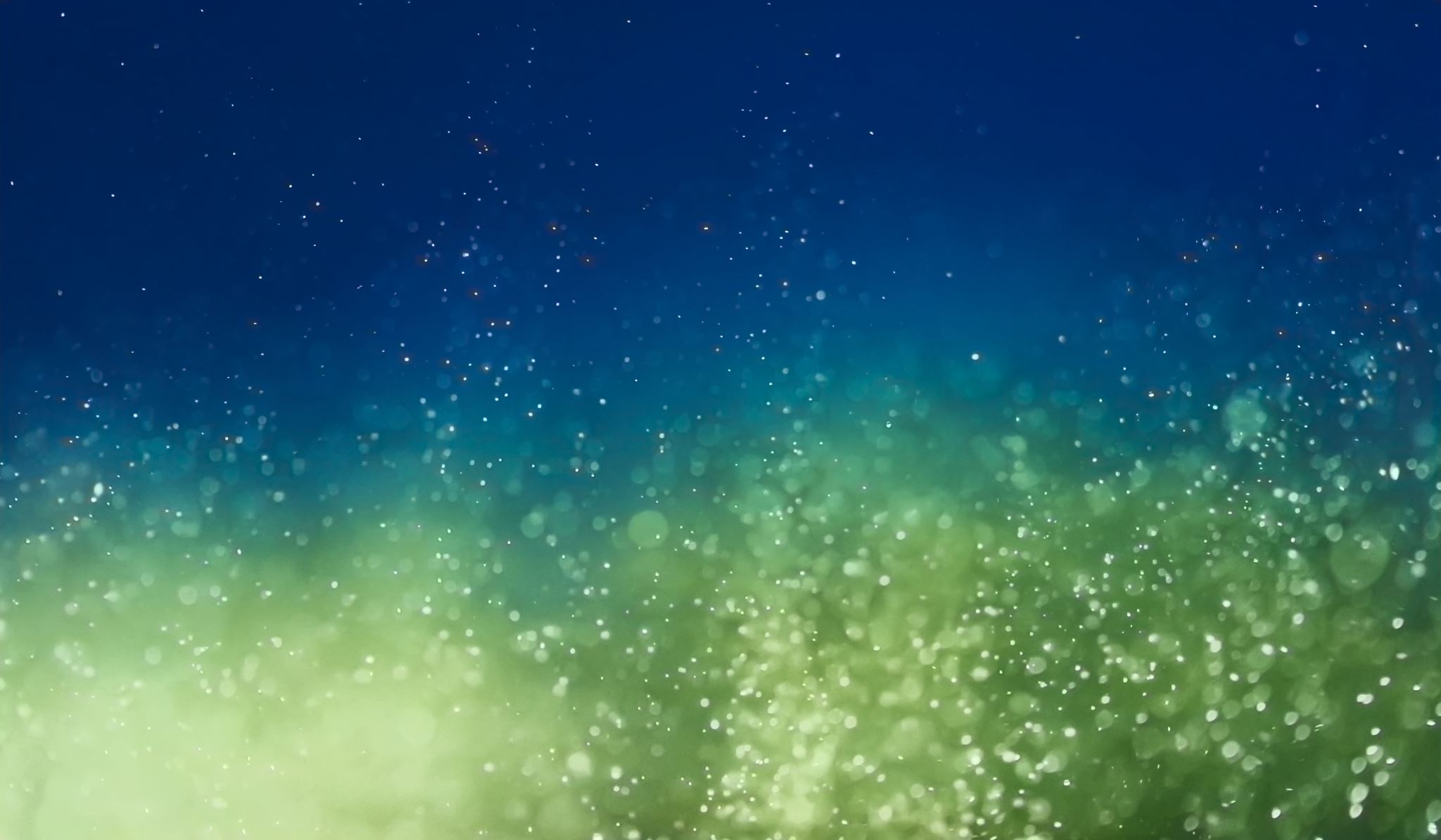 Applying to the UK
Use Universities and Colleges Admissions Service (UCAS) to register and apply to all of the UK universities and colleges

1. Register with UCAS
2. Write personal statement. 
3. Include strong written references.

Undergraduate application for 2024 entry courses are open on May 16th 2023.  
Deadline: October 16th for courses at University of Oxford and Cambridge, Courses in medicine, veterinary medicine/science, and dentistry.

MAKE SURE TO START EARLY!
5/18/2023
GPS 2023
3
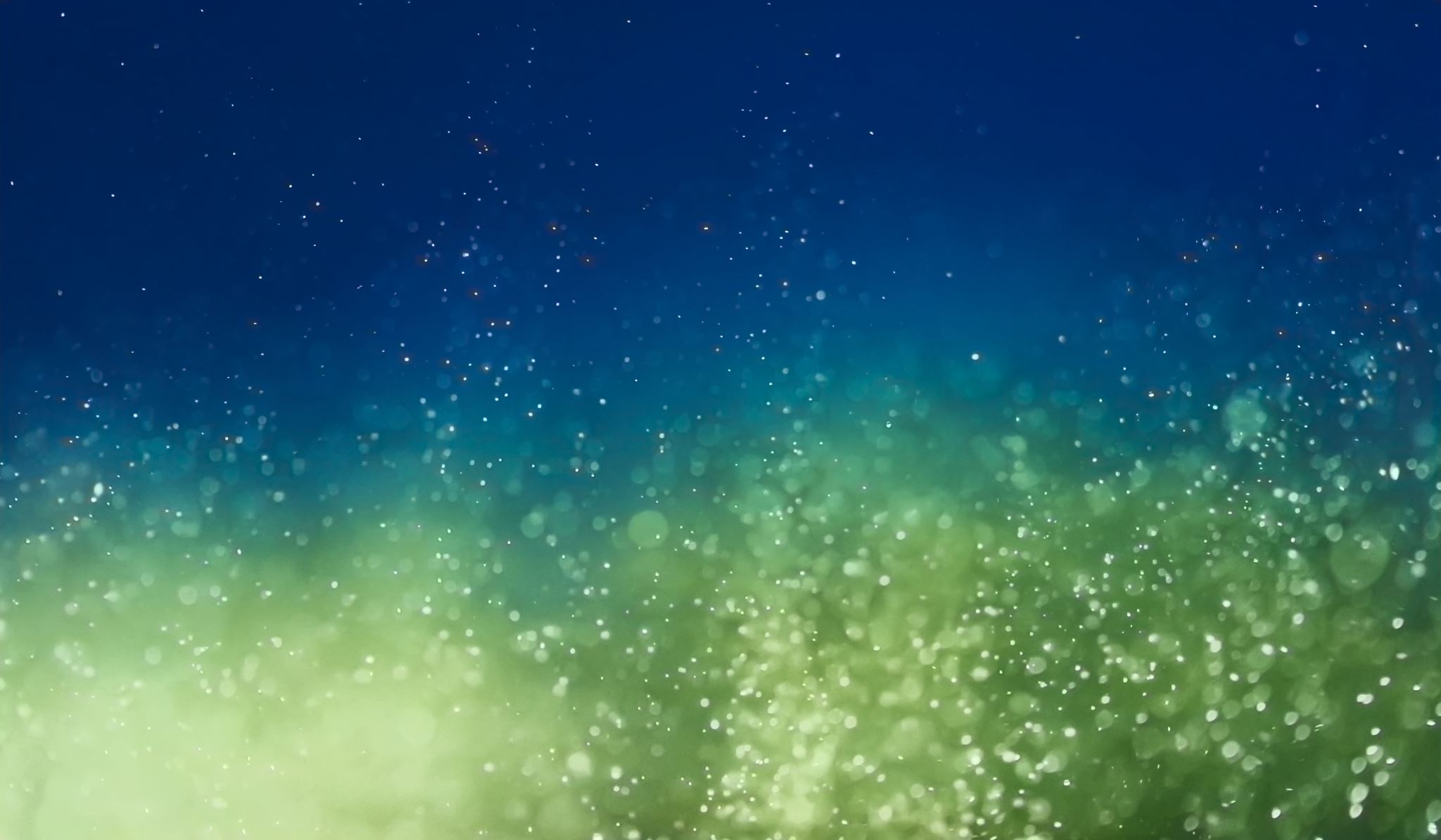 Applying to the US
When applying to most US Post secondary institutions you will find that you must fill in the Common Application (Common App)  or Coalition, Powered by Scoir.

Fill out application 
Pay the admission fee
Write the SAT or ACT (find out if the institution you want to apply to needs the results)
Most institutions want a Teacher Report (in most cases 2 reports) Start early
Some institutions have Early Admissions and may want the application by Nov. 1 (or even earlier) check with the school’s webpage
The institution will be asking for Mid Year reports
5/18/2023
GPS 2023
4
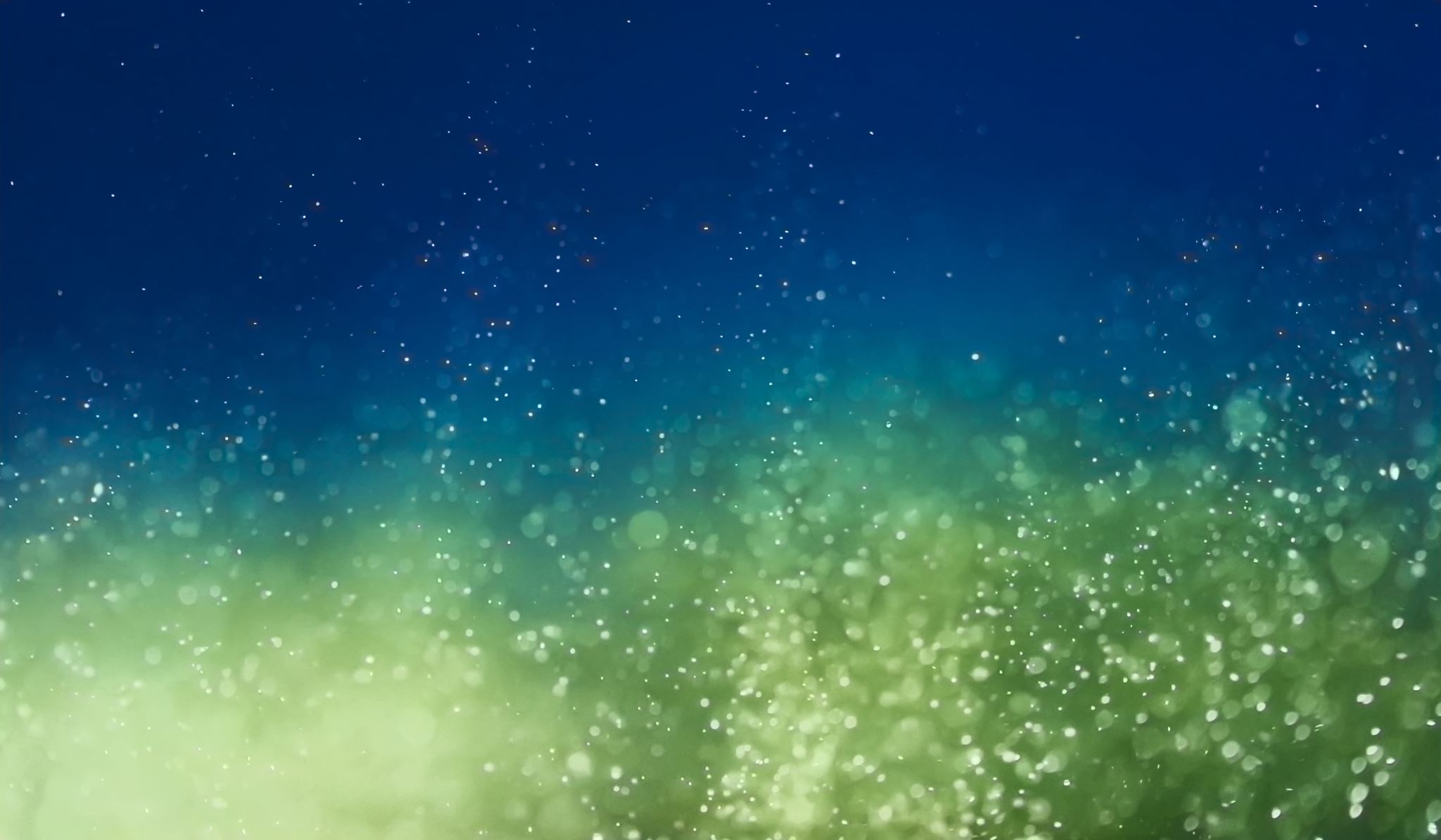 See you in September!
5/18/2023
GPS 2023
5